Environmental Management and Protection in OperationsHSE GROUP RULE (CR-GR-HSE-411)
SUMMARY

This rule defines the minimum HSE requirements to be observed for the management and protection of the environment during operations.
CR-GR-HSE-411
Context:
The environmental performance of our operations: a challenge for the Group's image
2010 - 2020: commitments on environmental indicators (air quality, water, waste, etc.)
2020: new biodiversity ambition for the Group
Scope: all entities of the operated domain
Defines 17 requirements, grouped into 3 themes:
Organization and management system
Environmental risk management
Environmental practices in operation
Replacing branch document :
CR MS HSEQ 416​, CR MS HSEQ 421
Date of publication in REFLEX: 26/10/2020
Effective date: 26/04/2020
REQUIREMENTS
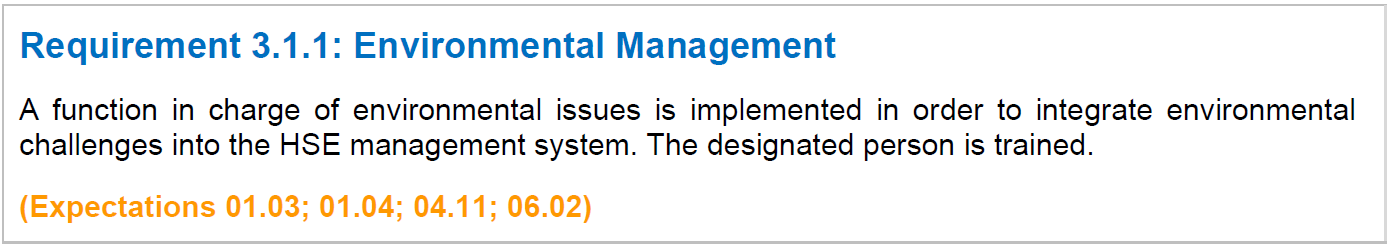  No change
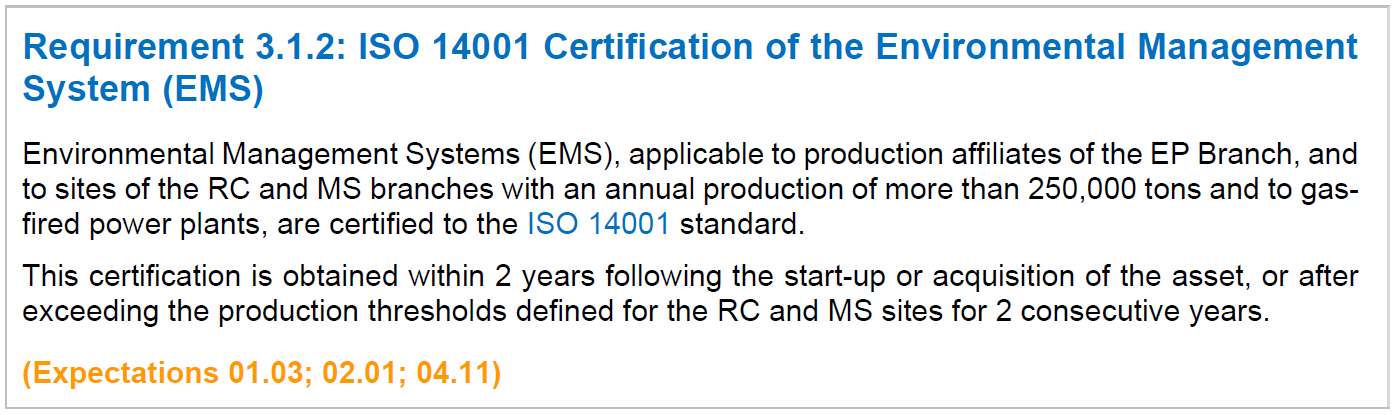 Requirement perimeter change witouth impacting MS sites
Only 2 sites within Lub&Spe are concerned
REQUIREMENTS
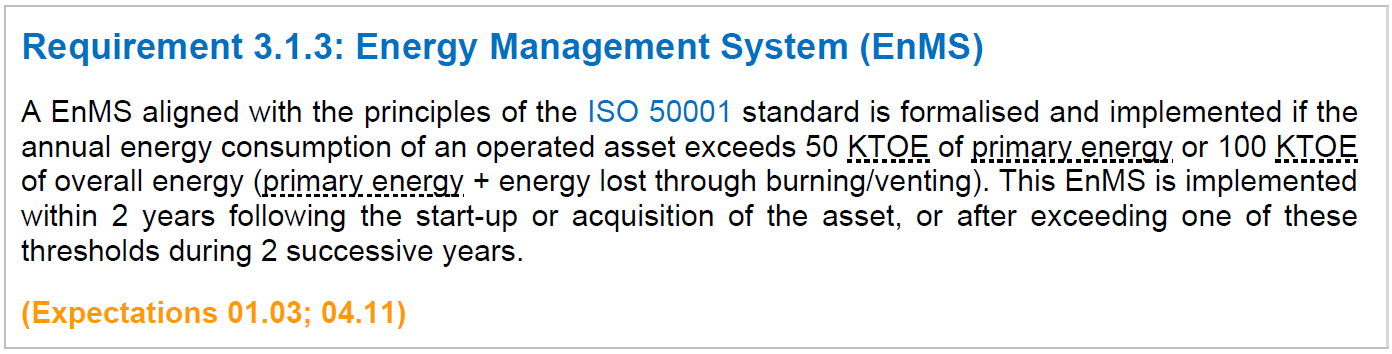 No change
MS sites not concerned. Voluntary step for certain sites.
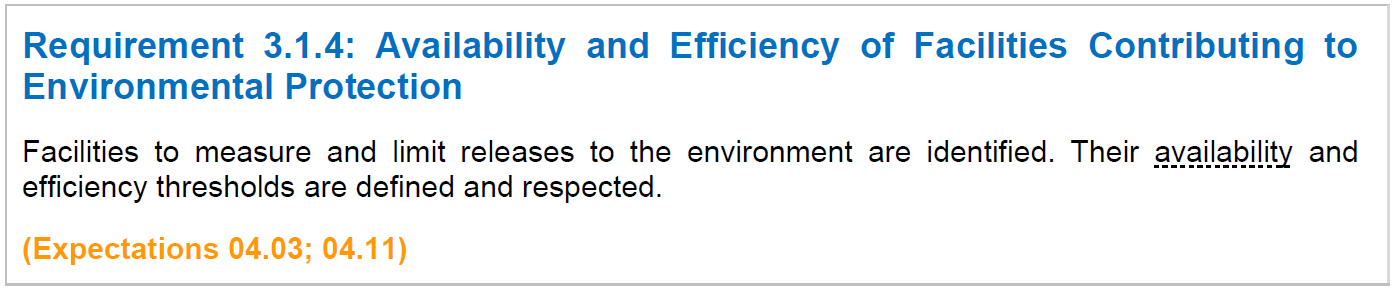 NEW
 New requirement for: EP, MS, GRP
REQUIREMENTS
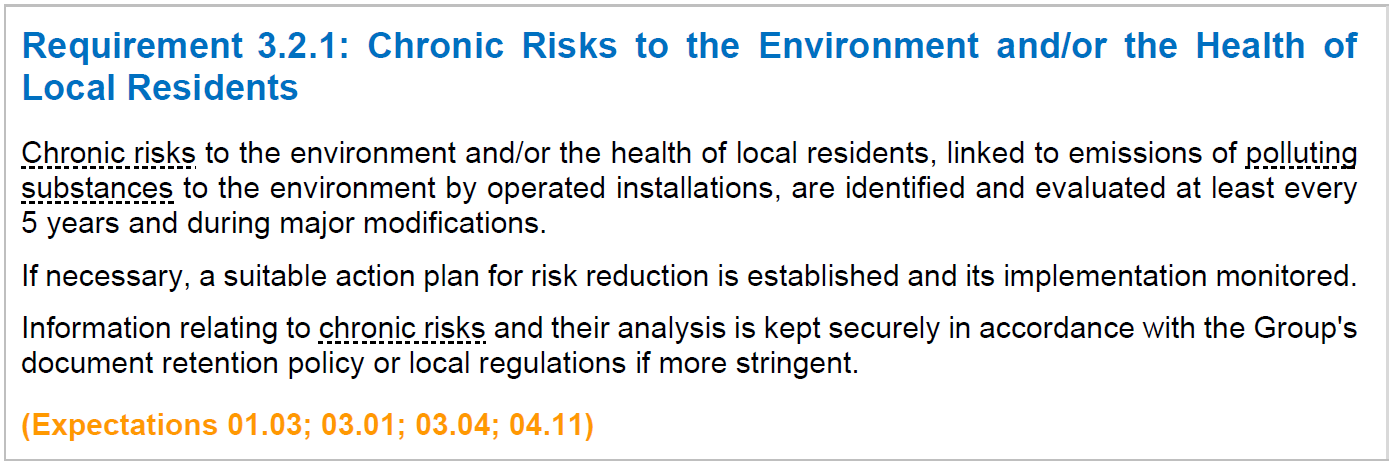 NEW
 New requirement for: RC, MS, GRP
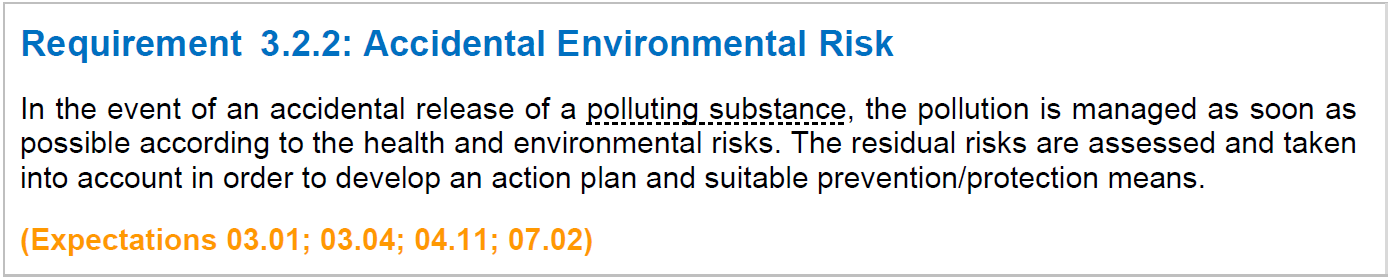  No change
REQUIREMENTS
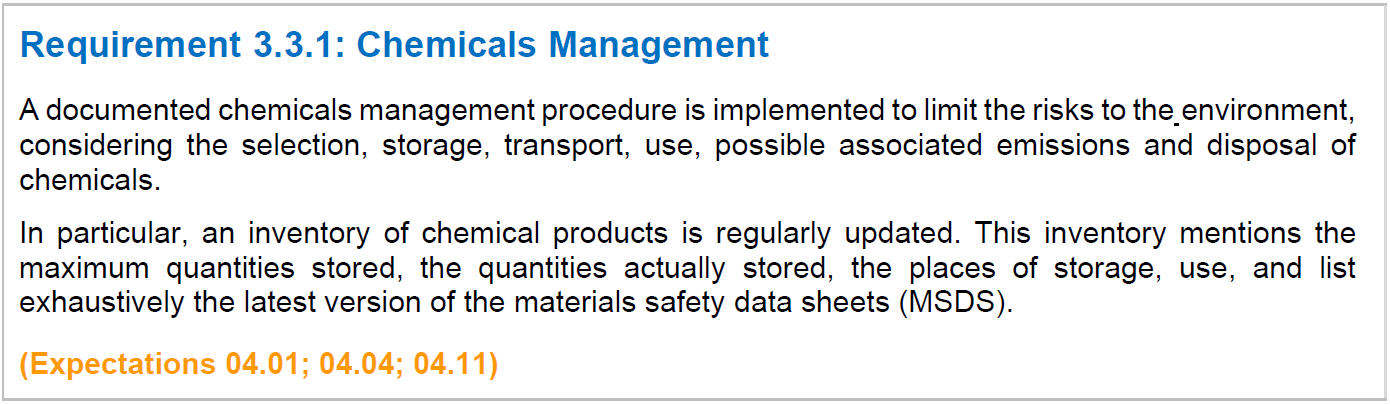 New requirement for all branches: maximum quantities stored
Lub&Spe more concerned
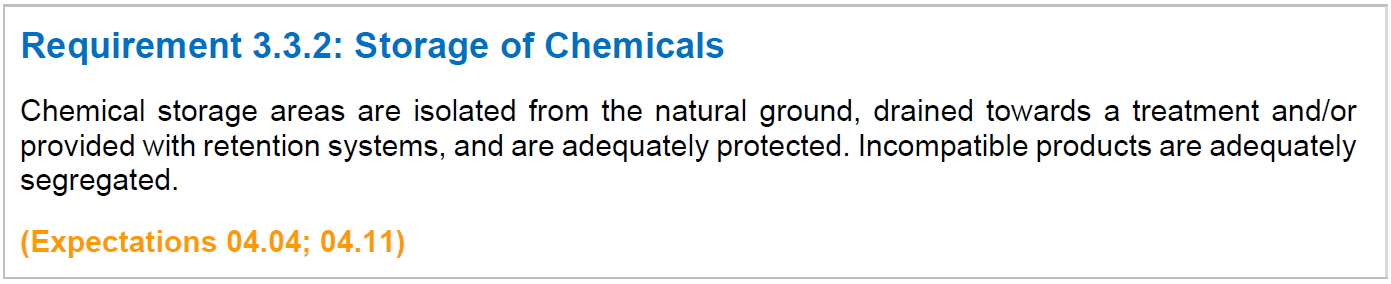  No change
REQUIREMENTS
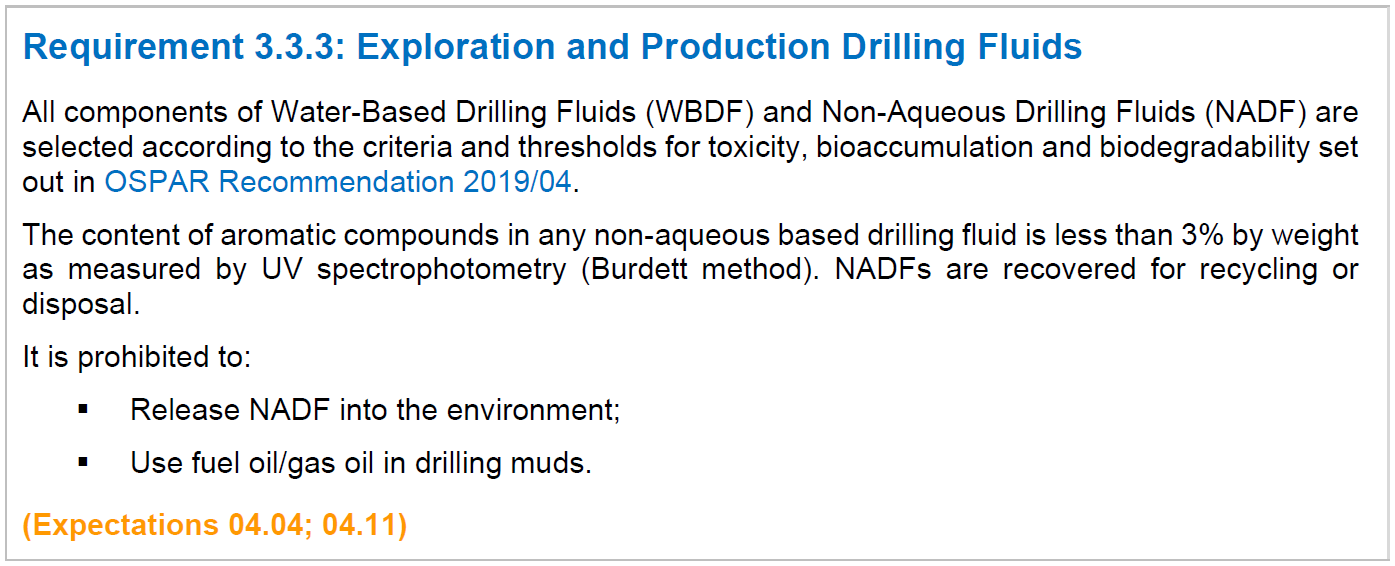  Not applicable to MS branch
REQUIREMENTS
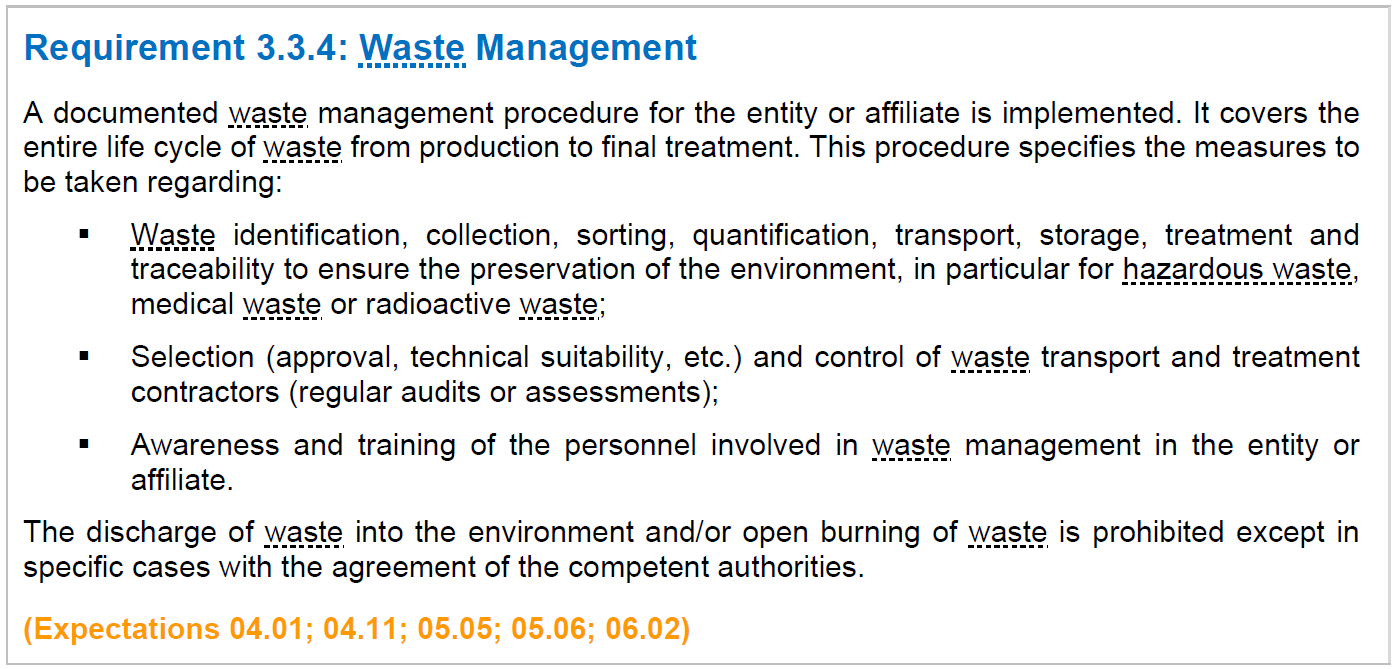  No change
REQUIREMENTS
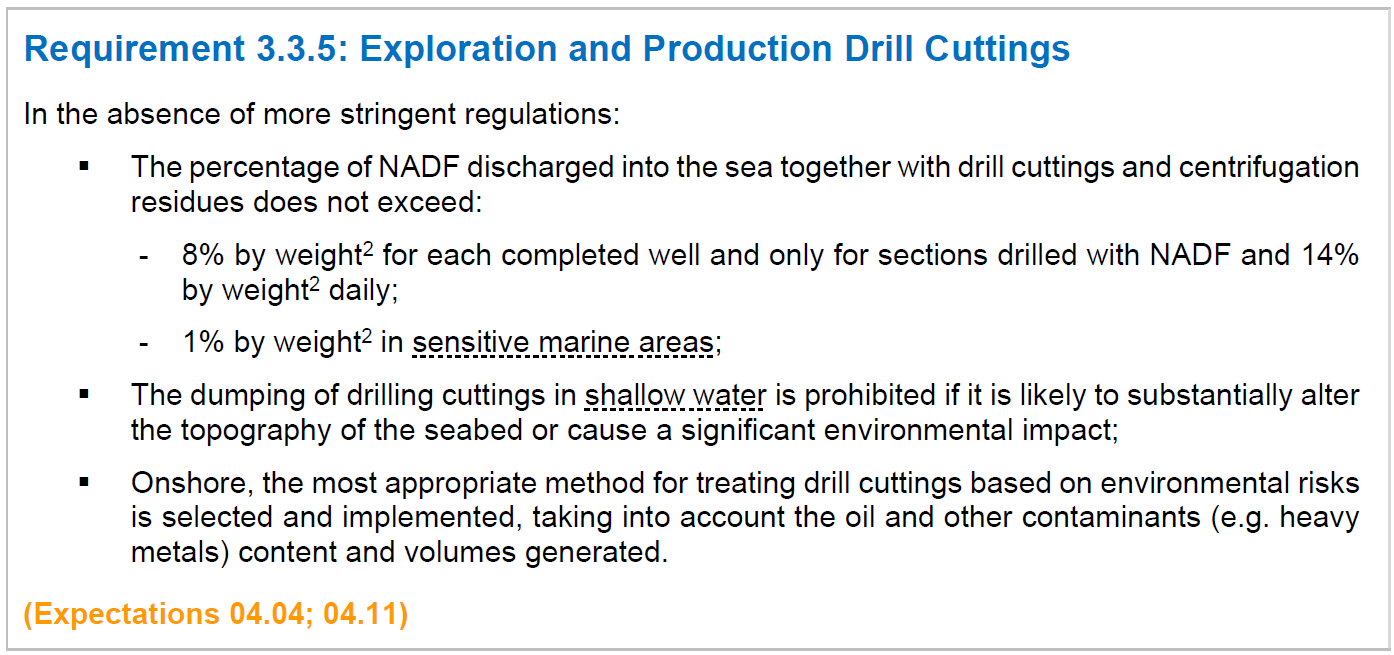  Not applicable to MS branch
REQUIREMENTS
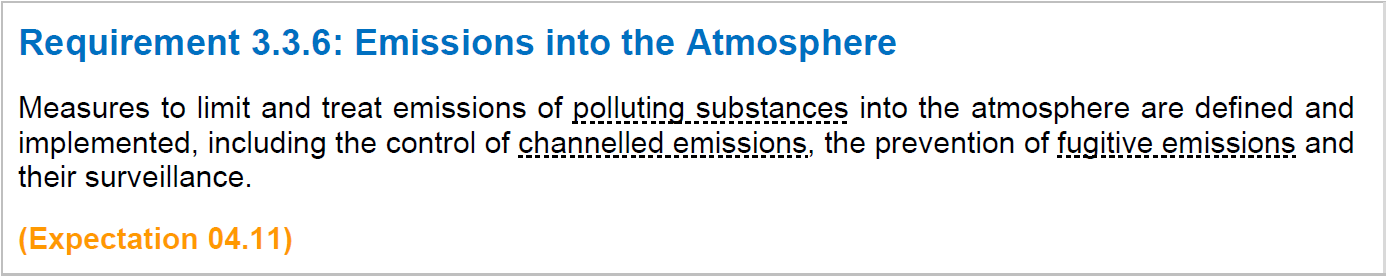  No change
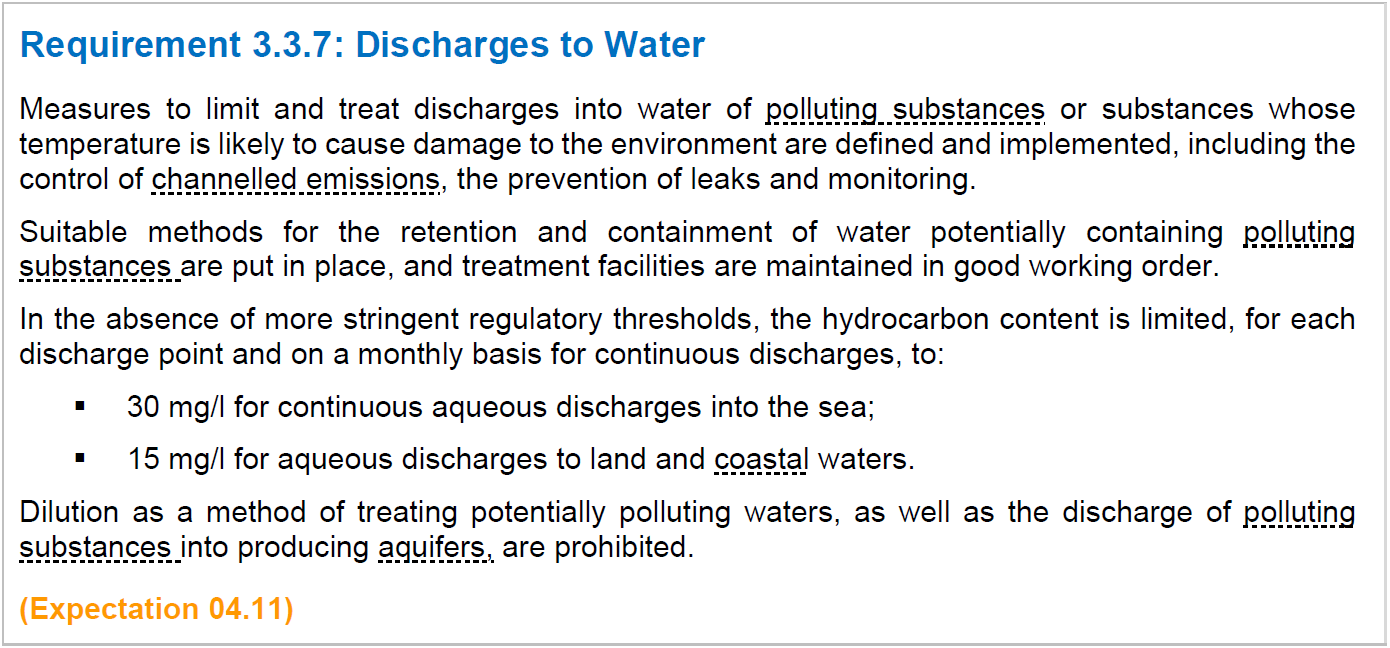  No change. Process waters only generated at Oudalle and Brunsbuttel
REQUIREMENTS
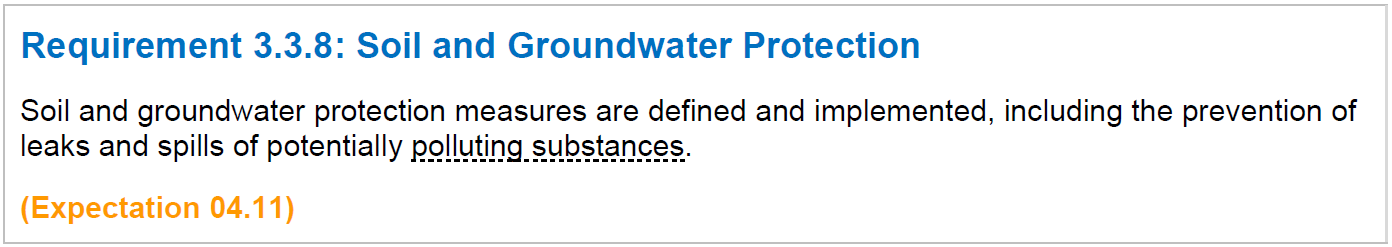 No change
All MS sites are concerned
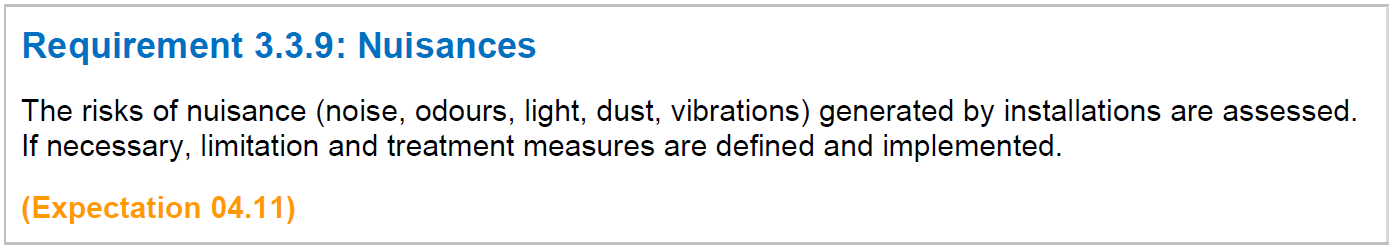 No change
Low risk. Possible causes: odour for bitumen sites, noise or odour for gas bottling sites.
REQUIREMENTS
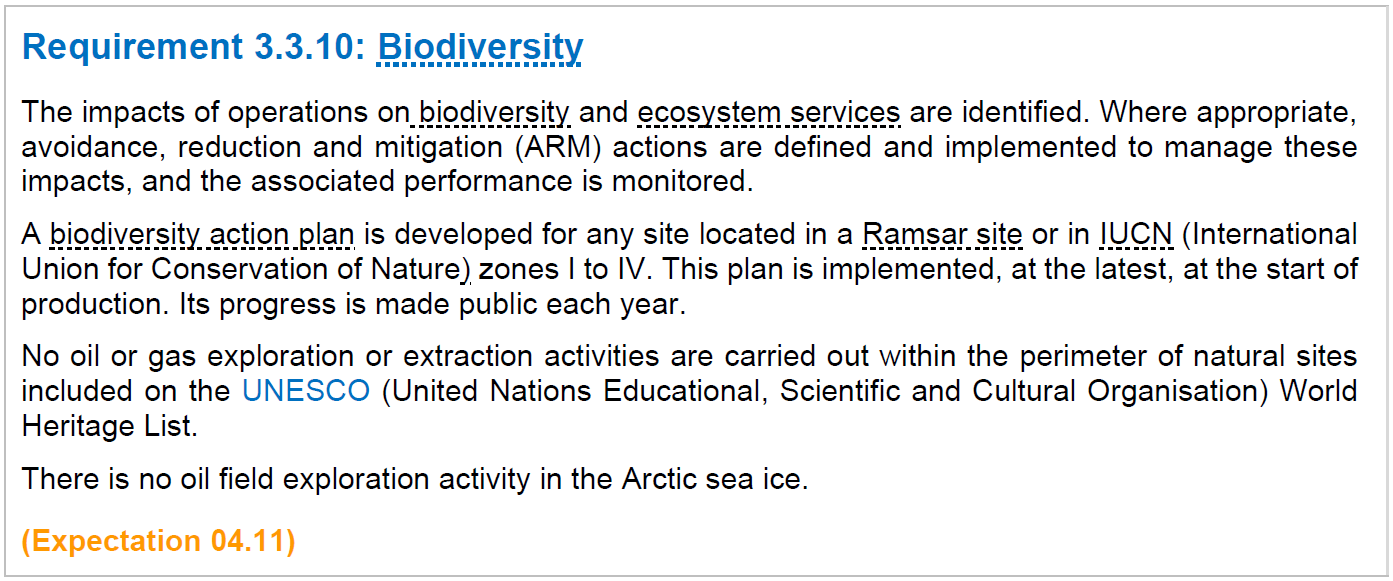 NEW
New requirement for all the branches : ARM process reinforced
In 2020, around 100 stations and 10 sites are located in IUCN zones I to IV or in a RAMSAR site
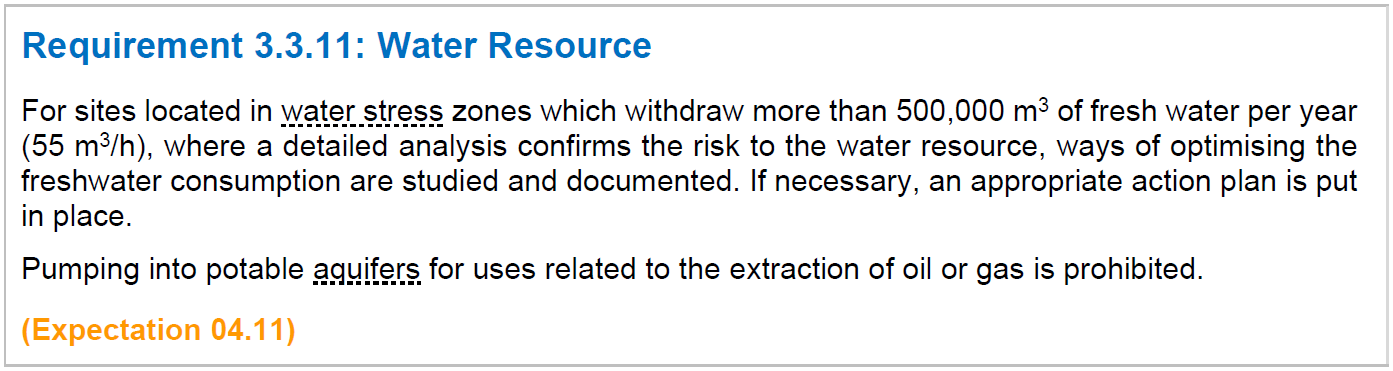 NEW
New requirement for all the branches : obligation to study ways of optimising the freshwater consumption
MS sites not concerned